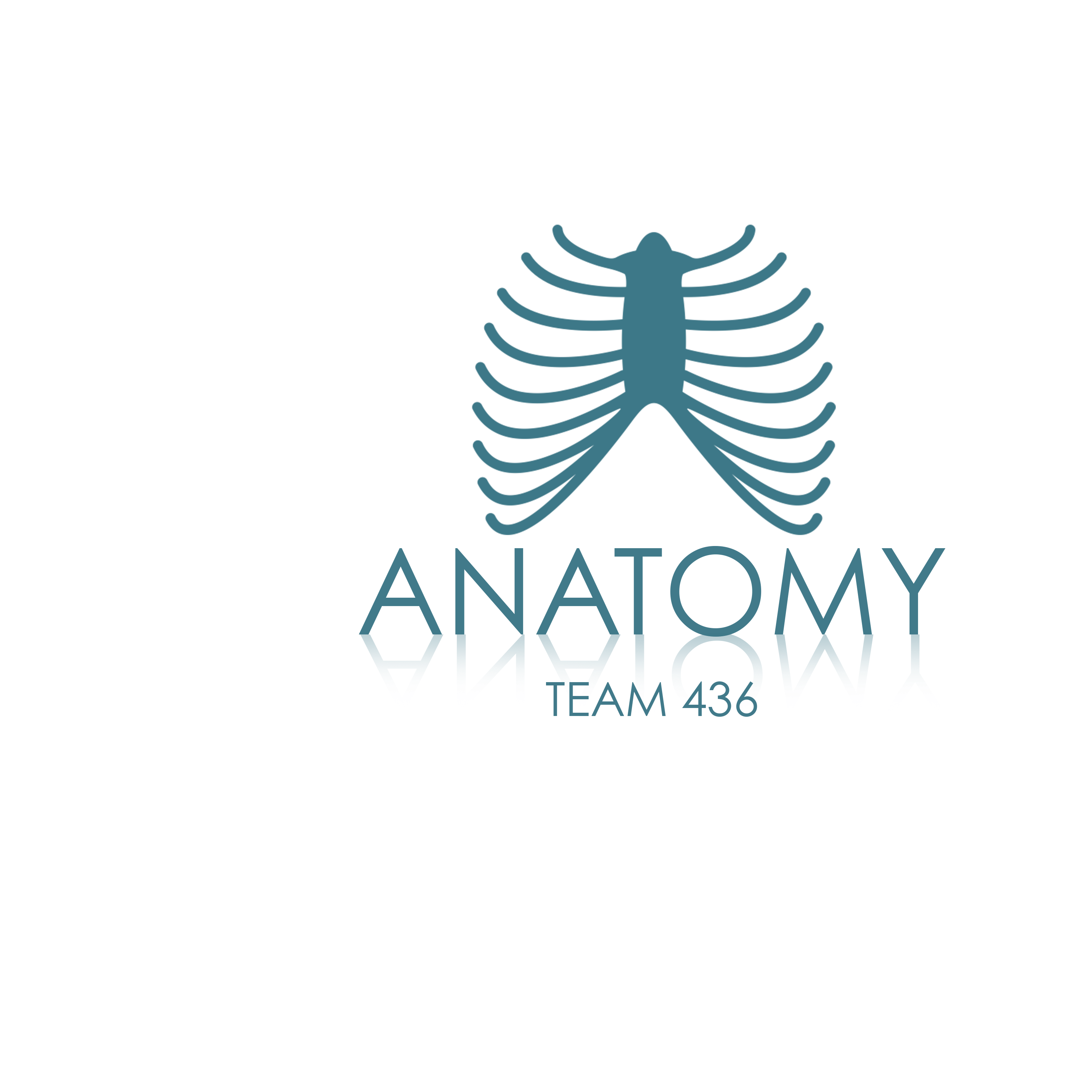 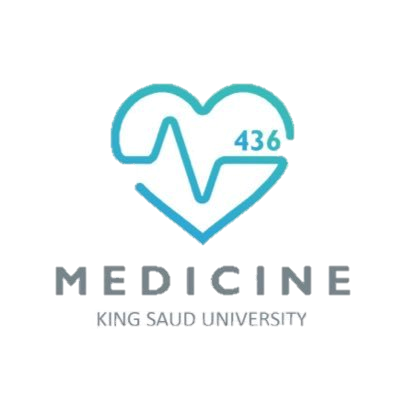 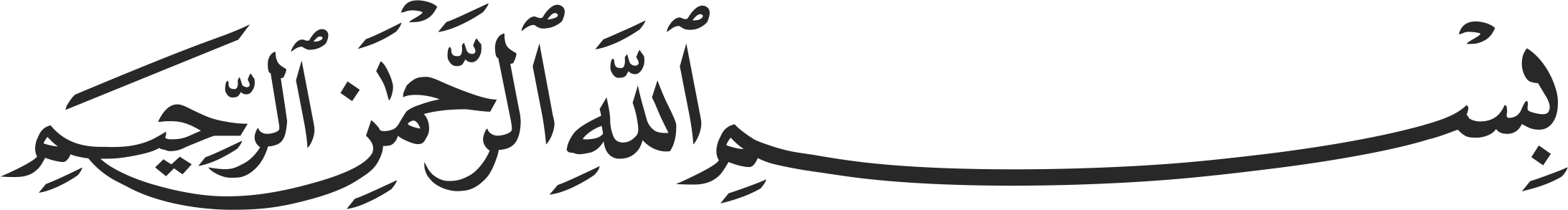 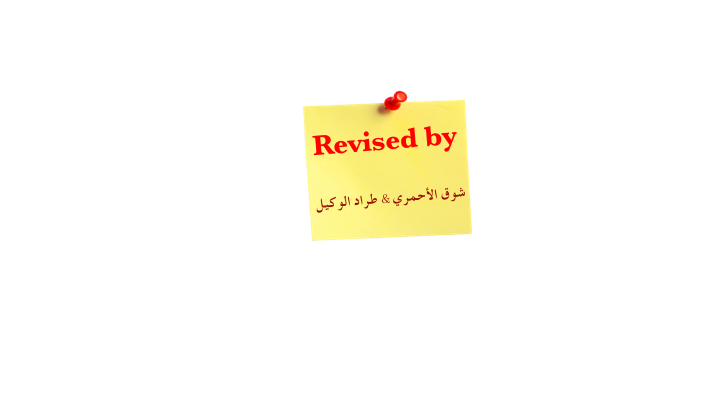 Cardiovascular system FOURTH LECTURE
KEY
    Doctor’s slides
    Notes/extra explanation
    Important
    Only on boys’ slides
    Only on girls’ slides
هذا العمل لا يغني عن المصدر الأساسي للمذاكرة
Objectives:
Identify the components of the cardiovascular system.
Describe the Heart  in regard to (position, chambers and valves).
Describe  the Blood vessels (Arteries, Veins and Capillaries).
Describe the Portal System.
Describe  the Functional and Anatomical end arteries.
Describe the Arteriovenous Anastomosis. 
Describe the component of the blood and its function.
Describe the Sinusoids.
The Cardiovascular System
Structure of the heart:
It is a hollow, cone shaped muscular pump that keeps circulation going on 
It is the size of the hand’s fist of the same person. 
It has : Apex , base  surface and borders
Consist of :
Heart: pumps blood throughout the body .
Blood vessels: a network of tubules.
Blood
It is a transportation system which uses the blood as the transport vehicle .
It carries oxygen , nutrients, cell wastes, hormones and many other substances vital for body homeostasis.
It provides forces to move the blood around the body .
Functions:
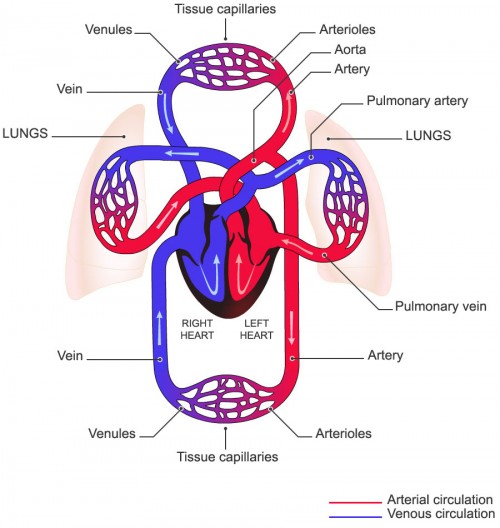 Myocardium (muscle of the heart)
Epicardium
Location of the heart
Endocardium
It is located in the thoracic cavity in a place known as the Middle Mediastinum between the two pleural sacs. 
o Enclosed by a double sac of serous membrane (Pericardium). 
o 2/3 of the heart lies to the left of median plane. 
o The outer wall of the heart is made up of three layers:
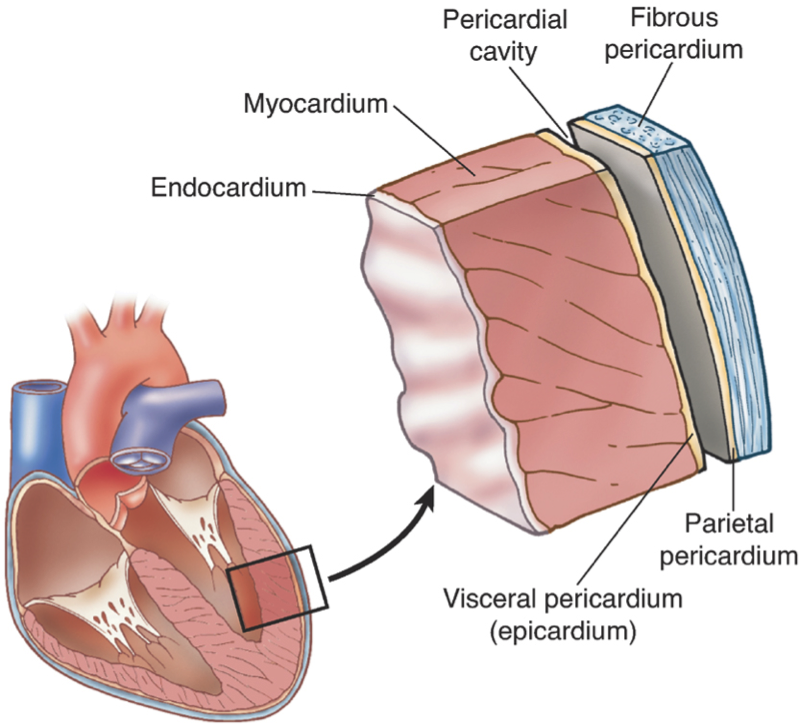 Chambers of the  heart
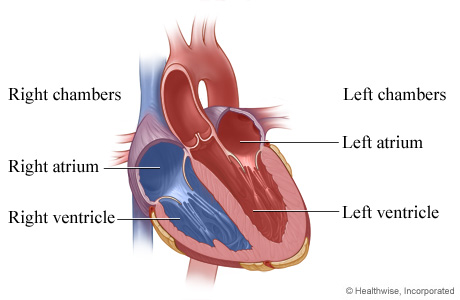 Atria:
VENTRICLES:
They are two (Right & Left). 

 Superior in position. 

They are the receiving chambers. 

They have thin walls.
 The upper part of each atrium 
is the Auricle. 

The Right Atrium receives the venous blood coming to the heart. 

The  Left Atrium receives arterial blood coming from the lungs.
The inferior chambers. 

 They are two (right & left). 

 They have thick walls. 

They are the discharging chambers
 (actual pumps). 

 Their contraction propels blood out of the heart into the circulation. 

The left ventricle forms the apex of the heart.
Valves of the heart
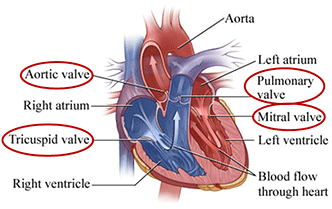 ATRIOVENTRICULAR VALVES:
Location: between atria & ventricles.
Function: they allow the blood to flow in one direction from the atria to the ventricles.
1-Right AVV (Tricuspid).
2-Left AVV (Bicuspid/Mitral).
SEMILUNAR VALVES (AORTIC & PULMONARY):
Location: between the right and left ventricles and the great arteries leaving the heart (Aorta & Pulmonary trunk).
Function: they allow the flow of blood from the ventricles to arteries.
CORONARY CIRCULATION
For extra explanation visit this link:
 https://www.youtube.com/watch?v=xSnFf62GDBI
The heart has its own blood vessels that provide the myocardium with the oxygen and nutrients necessary to be able to pump blood to the body. 
 The left and right coronary arteries branch off from the aorta and provide blood to the left and right sides of the heart. 
 The coronary sinus is a vein on the posterior side of the heart that returns deoxygenated blood from the myocardium to the vena cava. 
 Great, middle and small coronary veins drain into coronary sinus. 
 Coronary sinus drains into right atrium.
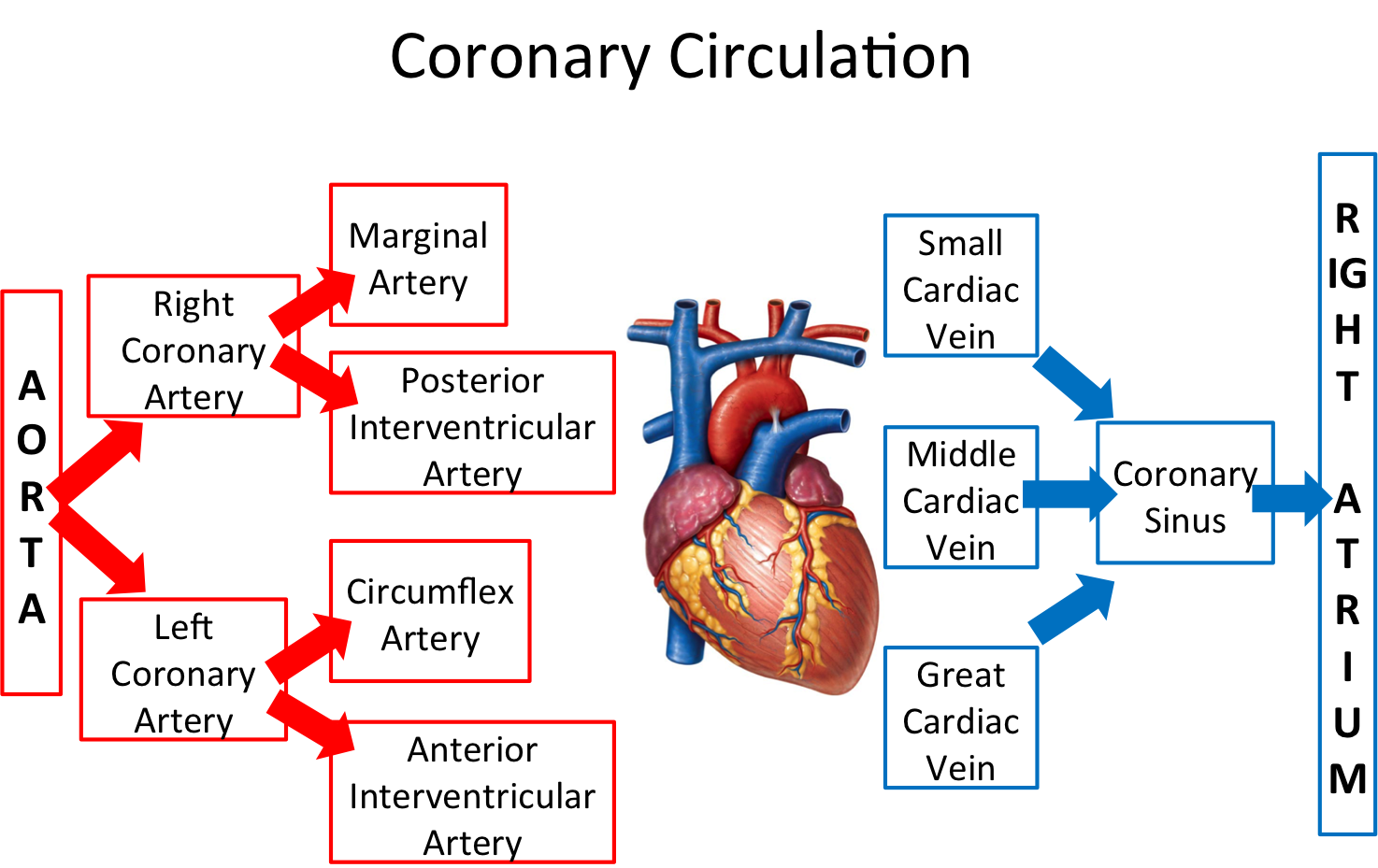 Why do Arteries have thick walls?

Arteries have much thicker walls than other blood vessels in order to withstand the higher blood pressure that propels oxygenated blood away from the heart
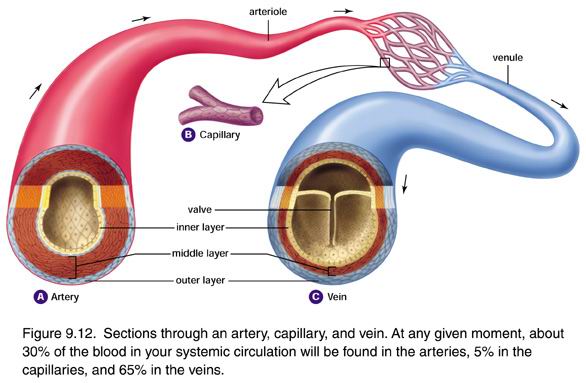 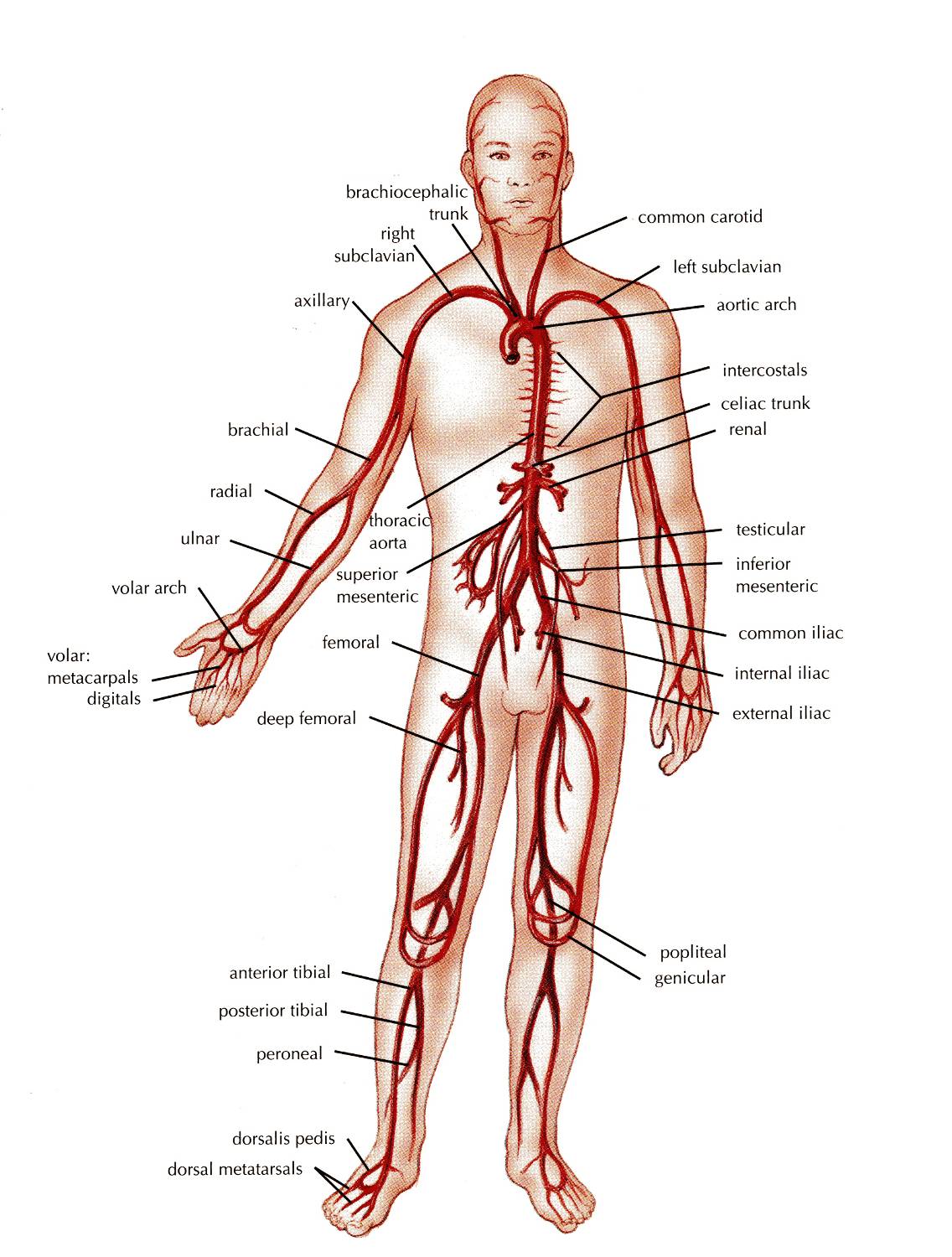 Arteries
They transport blood from the heart and distribute it to the various tissues of the body through their branches.
Carry oxygenated blood away from the heart. 
 TWO EXCEPTIONS:
 The pulmonary arteries.
Carries deoxygenated blood from the heart to the lungs.
 The umbilical arteries.
Supplies deoxygenated blood from the fetus to the placenta in the umbilical cord.
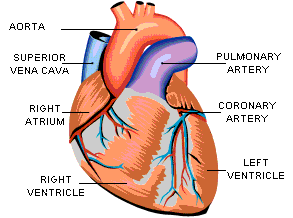 Anastomosis
End Arteries
Anastomosis: the connection between two structures (arteries, veins, or an artery and a vein)

Arterial anastomosis: is the joining of terminal branches of the arteries.

Function: It serves as a backup route if one of the branches is cut off(or blocked), allowing the blood to flow through other branches.

e.g. abdominal anastomosis (see picture)
       intestinal arteries
End Arteries: They are arteries that are the only supply of oxygenated blood to a tissue.

e.g. Splenic artery
        Renal artery
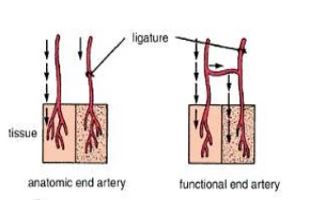 Vessels whose terminal branches do not anastomose with adjacent arteries.
Supplying adjacent areas (Central Artery of Retina)
Vessels whose terminal arteries anastomose with adjacent arteries.

Note: the anastomosis is insufficient to keep the tissue alive if one of the arteries becomes blocked.
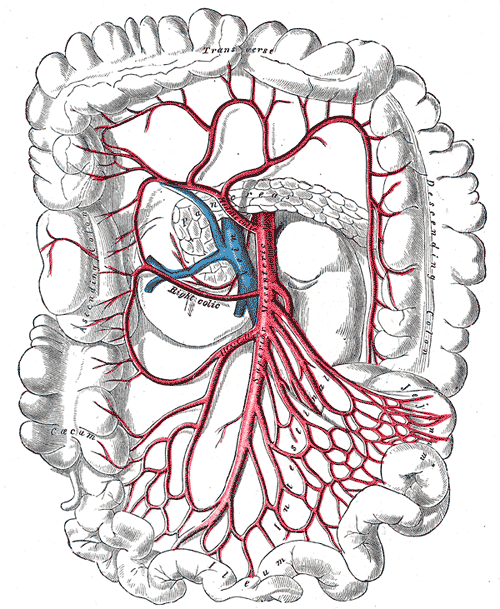 Arterial anastomosis
Veins
Deep Veins (Venae Comitantes)
They transport blood back to the heart.
The smaller venules (Tributries) unite to form larger veins which commonly join with one another to form Venous Plexuses.
Carry deoxygenated blood towards the heart in all situations except two:
Pulmonary vein: carries the oxygenated blood from the lungs  back to the heart (left atrium)
Umbilical vein: Carries the oxygenated blood from the placenta towards the fetus
Note: Veins do not branch they only unite.
They are two veins that accompany medium sized deep arteries.

They are found in close to arteries so that the pulsations of the artery aid venous return.

Venae comitantes are usually found with smaller arteries, especially those in the limbs. Larger arteries do not have venae comitantes. They usually have a single, similarly sized vein.
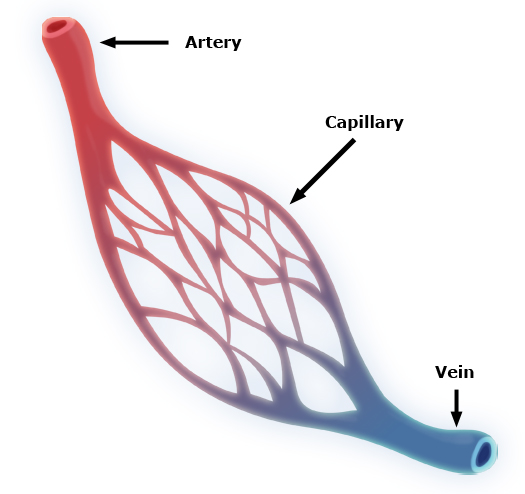 CAPILLARIES
Microscopic vessels in the form of a network.

Function:

They connect the Arterioles to the Venules.

They help to enable the exchange of water, oxygen and many. other nutrients between blood and the tissues.
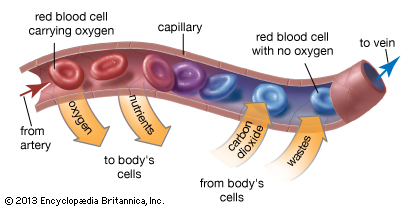 ARTERIOVENOUS ANASTOMOSIS
Direct connections between the arteries and veins without the intervention of capillaries.

Found in tips of the fingers and toes.
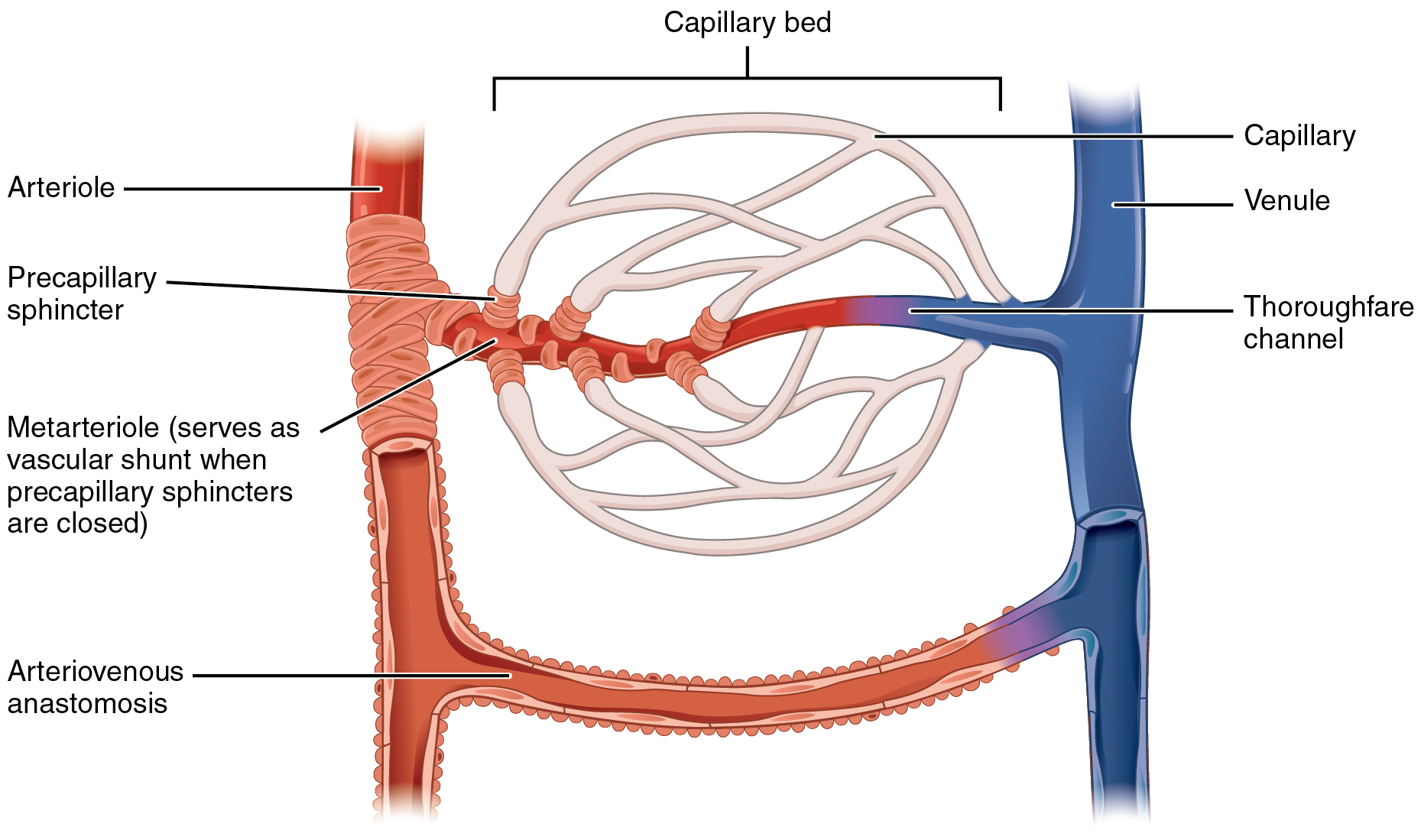 Portal circulation
Portal Venous  System occurs when a  capillary bed pools into  another capillary bed through veins, without first going through the heart.
It is a system of vessels interposed between Two Capillary Beds.
Takes place in the liver and some endocrine glands (pituitary gland).
The purpose of hepatic portal circulation is to deliver blood from some parts of the gastrointestinal tract to the liver. In other words, blood is drained from the digestive organs (and the spleen, gall bladder, and pancreas) and the blood is then delivered to the liver.
Portal Circulation
Veins leaving the gastrointestinal tract do not go direct to the heart. 
They pass to the Portal Vein. 
This vein enters the liver and breaks up again into veins of diminishing size which ultimately join capillary like vessels (Sinusoids). 
Venous blood enter 2nd capillary bed then to smaller veins that leave the liver through the hepatic vein.
Sinusoids are:
Thin walled blood  vessels like capillaries.  Wider with irregular cross diameter.
Found in : liver, spleen, bone marrow, pituitary gland .
The sinusoids will get rid of the  food by giving it to the liver cells which are surrounded by them .
Why doesn’t the blood go straight to the heart? Because  it contains food with Venus blood (food  can't go to the heart).
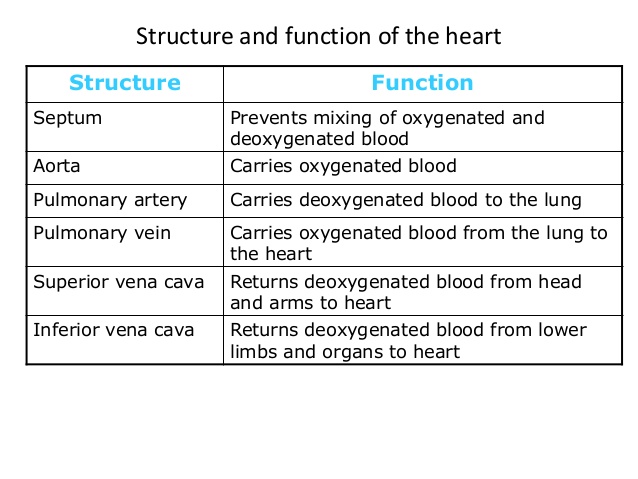 BLOOD
Blood is the actual carrier of the oxygen and nutrients into arteries.
Blood is made mostly of plasma, which is a yellowish liquid that is 90% water. 
Plasma contains also salts, glucose and other substances. 
Most important, plasma contains proteins that carry important nutrients to the body’s cells and strengthen the body’s immune system.
Blood has main 3 types of blood cells that circulate with the plasma.
TYPES OF BLOOD CELLS
PLATELETS: 
Helping the blood to clot. Clotting stops the blood from flowing out of the body when a vein or artery is broken. Platelets are also called thrombocytes.

RED BLOOD CELLS
Carry oxygen. A healthy adult has about 35 trillion of them. Red blood cells are also called erythrocytes.

WHITE BLOOD CELLS
These cells, which come in many shapes and sizes, are vital to the immune system against infections. When the body is fighting off infection, they increase. White blood cells are also called leukocytes.
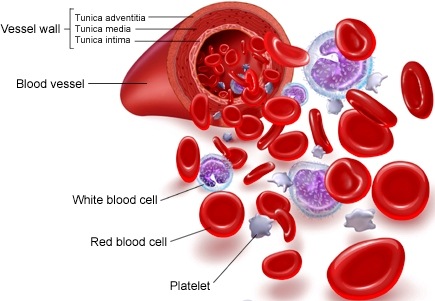 Cardiovascular Diseases
HEMORRHAGIC STROKE  
Occurs when a blood vessel within the brain bursts. The most likely cause is uncontrolled hypertension.
HEART FAILURE
It means the heart isn't pumping blood as well as it should. The heart keeps working, but the body's need for blood and oxygen isn't being met.
ARRHYTHMIA
This is an abnormal rhythm of the heart. The heart can beat too slow, too fast or irregularly. 
HEART VALVE PROBLEMS
When heart valves don't open enough to allow the blood to flow through as it should.
HEART ATTACK 
Occurs when blood flow to a part of the heart is blocked by a blood clot. If this clot cuts off the blood flow completely, the part of the heart muscle supplied by that artery begins to die. Most people survive their first heart attack and return to their normal lives to enjoy many more years of productive activity.
ISCHEMIC STROKE 
Happens when a blood vessel that feeds the brain gets blocked, usually from a blood clot. When the blood supply to a part of the brain is shut off, brain cells will die.
Summary
The cardiovascular system is a transporting system.
It is composed of the heart and blood vessels.
The heart is cone shaped, covered by pericardium and composed of four chambers.
 The blood vessels are the arteries, veins and capillaries.
Arteries transport the blood from the heart.
The terminal branches of the arteries can anastomose with each other freely or be anatomic or functional end arteries.
Veins transport blood back to the heart.
 Capillaries connect the arteries to the veins.
Sinusoids are special types of capillaries.
 The portal system is composed of two sets of capillaries.
The veins from the GIT go first to the liver through the portal vein.
 Blood is the actual carrier of the oxygen and nutrients into arteries.
Test what you’ve studied with an online quiz:
https://www.onlineexambuilder.com/cardiovascular-system/exam-37019
Team Members
Jawaher Abanumy (Leader)Dania AlkelabiHeba AlnasserDeena AlnowiserJawaher AlkhayyalRana BarasainWejdan AlzaidShouq AlbogamiLara AlSaleemGhadah AlmazrouAmeera NiaziLama Alfawzan
Nawaf AlKhudairy (Leader)Mohammed GhandourKhalid AleedanAbdullah Jammah         Abdulmalik AlhadlaqMajed Al ZainRakan BahammamMosaed Alnowaiser Mohammed Alyousef Mohammed Nasr
: anatomyteam436@gmail.com
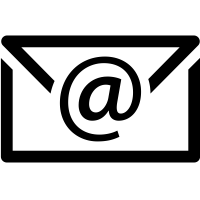